МЕРЫ ПОДДЕРЖКИ ДЛЯ ОРГАНИЗАЦИЙ И ИП  в соответствии с Постановлением Правительства РФ от 02.04.2020 № 409  «О МЕРАХ ПО ОБЕСПЕЧЕНИЮ УСТОЙЧИВОГО РАЗВИТИЯ ЭКОНОМИКИ»
Заместитель руководителя УФНС России по Самарской области
 Г.А. Рушковский
1
1. Приостановлены проверки
Для всех налогоплательщиков приостанавливается до 31 мая включительно:
- не будет решений о проведении выездных и повторных выездных налоговых проверок;
- приостановлены уже назначенные выездные и повторные выездные налоговые проверки;
- приостанавливается проверка расчета и уплаты налогов по сделкам между взаимозависимыми лицами;
- не проводятся или приостанавливаются проверки соблюдения валютного законодательства - кроме случаев, когда нарушения уже выявлены и если срок давности для привлечения к административной ответственности — до 01.06.2020.
- не составляются акты и решения налоговых органов в рамках выездных (повторных выездных) налоговых проверок;
приостанавливается срок рассмотрения возражений на акты налоговых проверок.
Если налогоплательщик не представит документы или сведения по запросу налоговой инспекции, его не оштрафуют по статье 126 НК РФ. Эта мера действует для тех случаев, когда срок представления документов пришелся на период с 1 марта по 31 мая 2020 года.
2
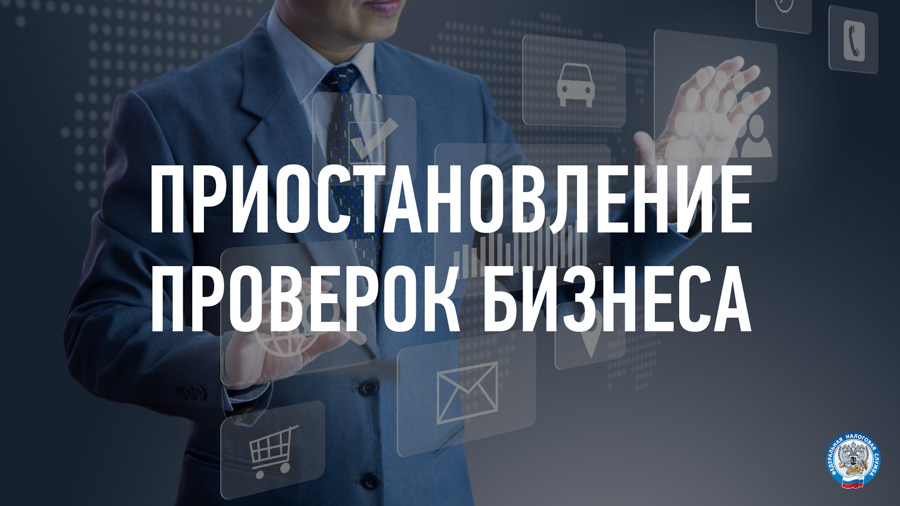 3
22.04.2020
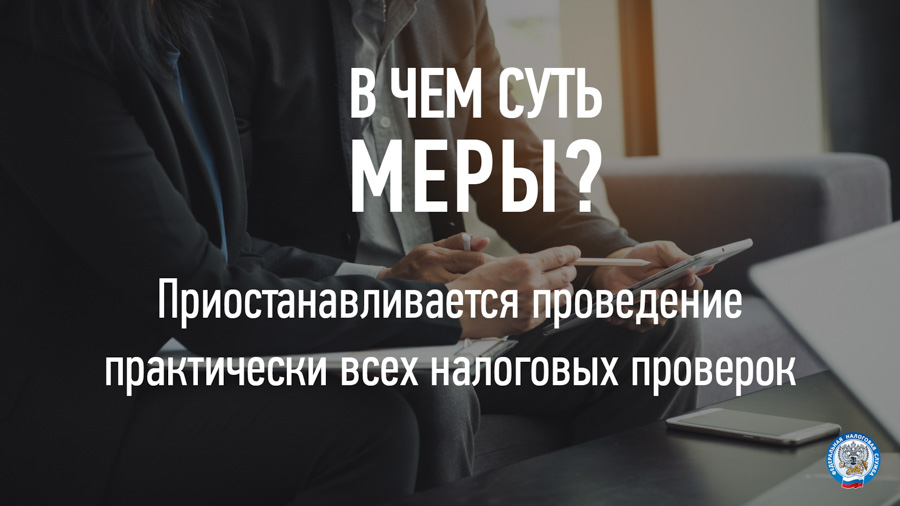 4
22.04.2020
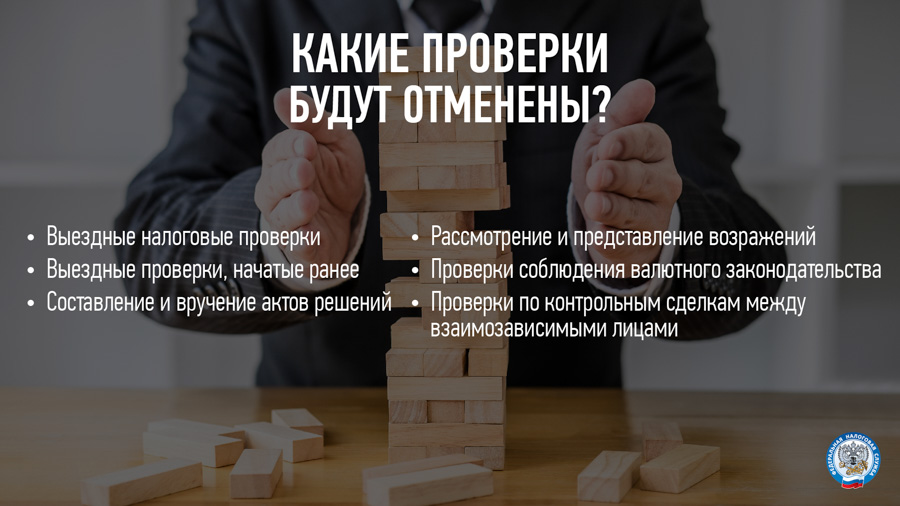 5
22.04.2020
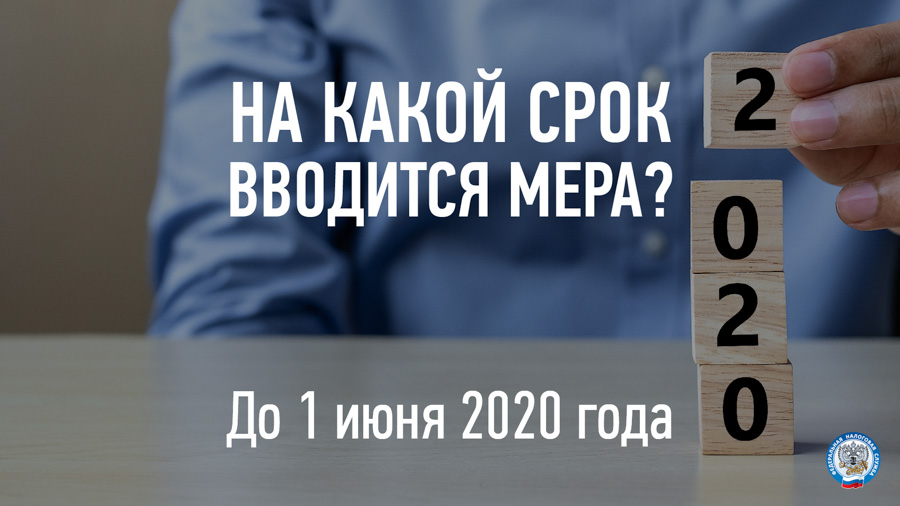 6
22.04.2020
Приостановлены меры взыскания
До 1 мая 2020 года для не будут применяться меры взыскания задолженности:
 
ИП или организациям не пришлют требование с начисленными пенями и штрафами, не спишут задолженность и не заблокируют расходные операции по расчетному счету.
Для приостановления мер взыскания налогоплательщикам не требуется дополнительно подавать заявления.
Меры взыскания приостанавливаются с 25 марта 2020 года. Решения, принятые ранее, отозваны не будут.
7
22.04.2020
Не принимаются решения о банкротстве
С 16 марта ФНС России не принимает решения о банкротстве во исполнение решений оперативного совещания Председателя Правительства Российской Федерации М.В. Мишустина.
Введен мораторий на возбуждение дел о банкротстве
С 3 апреля до 3 октября 2020 года введен мораторий на возбуждение дел о банкротстве. Он действует только для налогоплательщиков из наиболее пострадавших отраслей.

Проверить свой бизнес можно в специальном сервисе — результат о принадлежности к пострадавшим отраслям будет известен сразу.

На кого распространяется мораторий по поводу банкротства можно узнать на сайте ФНС России.
8
22.04.2020
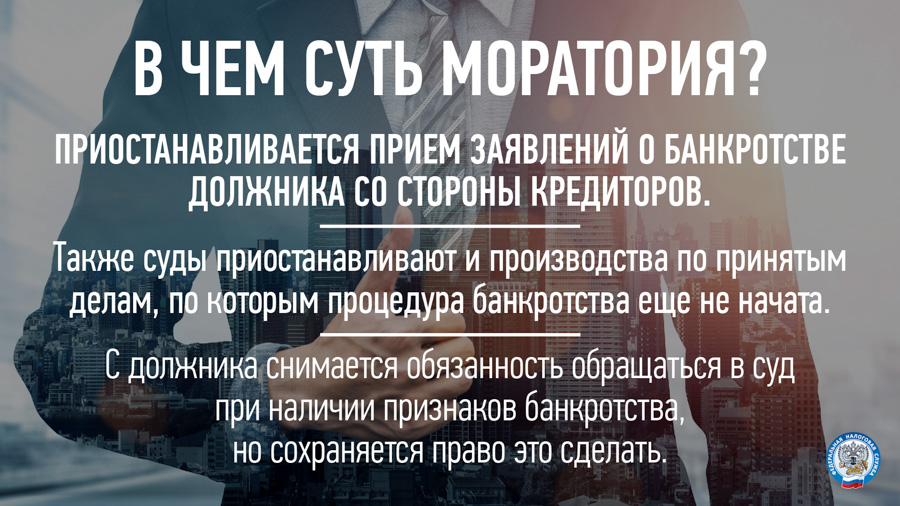 9
22.04.2020
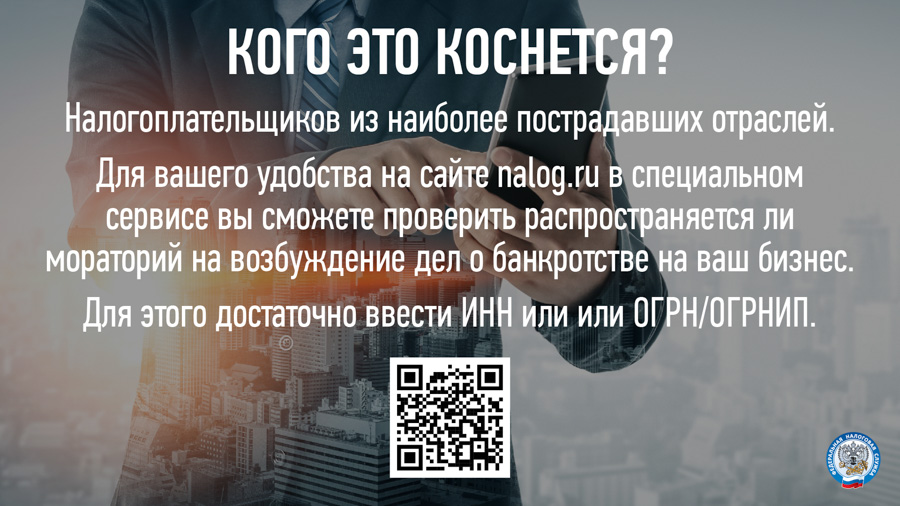 10
22.04.2020
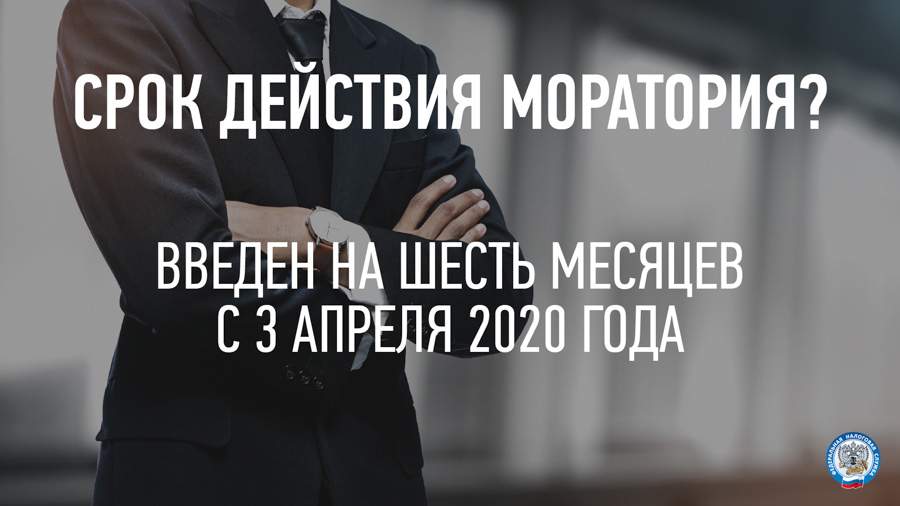 11
22.04.2020
Продлены сроки сдачи отчетности
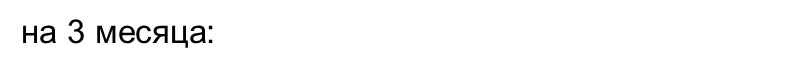 Отчетность, которая должна быть сдана с марта по май 2020 года:
- все налоговые декларации и расчеты по авансовым платежам (кроме НДС и расчетов по страховым взносам),
- расчеты сумм НДФЛ (форма 6-НДФЛ),
- налоговые расчеты о суммах выплаченных иностранным организациям доходов и удержанных налогов,
- Финансовая информация, предоставляемая организациями финансового рынка (ОФР) о клиентах-иностранных налогоплательщиках за 2019 отчетный год и предыдущие отчетные годы
- Заявления о проведении налогового мониторинга за 2021 год
12
22.04.2020
до 15 мая 2020:
- Налоговые декларации по НДС за 1 квартал 2020 года
- Расчеты по страховым взносам за 1 квартал 2020 года
13
22.04.2020
Документы или информация по требованию, полученному с 1 марта до 31 мая 2020 года

по требованиям по НДС — срок продлен на 10 рабочих дней


по другим требованиям — срок продлен на 20 рабочих дней
14
22.04.2020
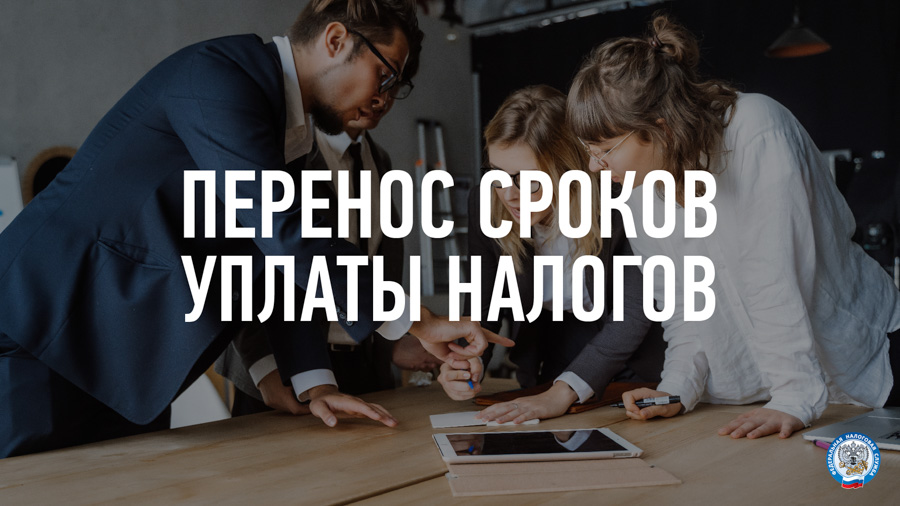 15
22.04.2020
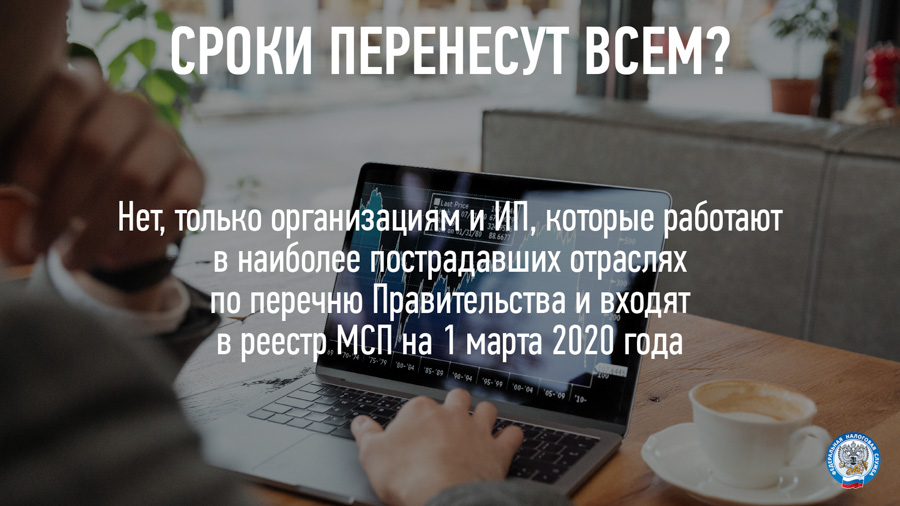 16
22.04.2020
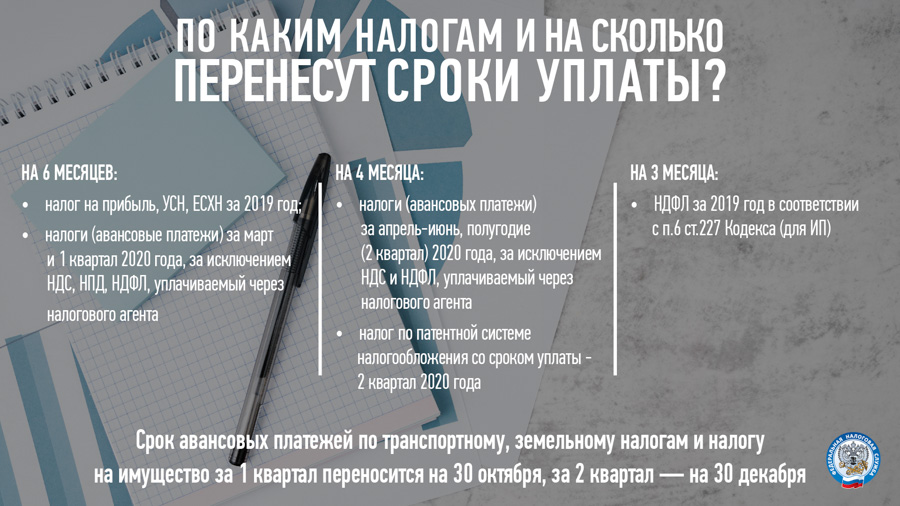 17
22.04.2020
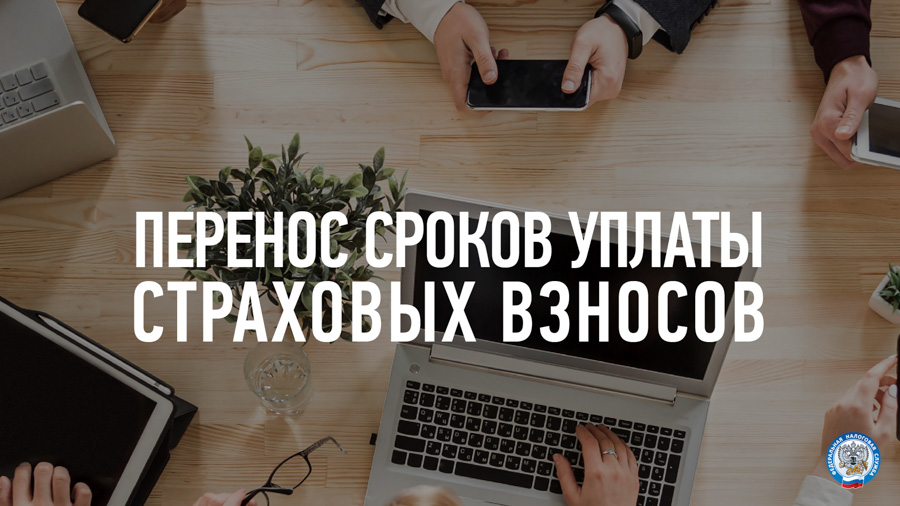 18
22.04.2020
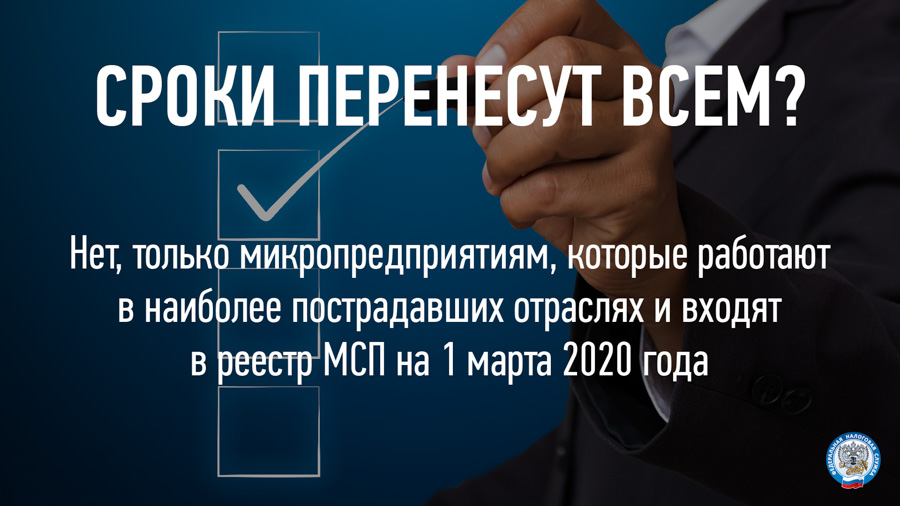 19
22.04.2020
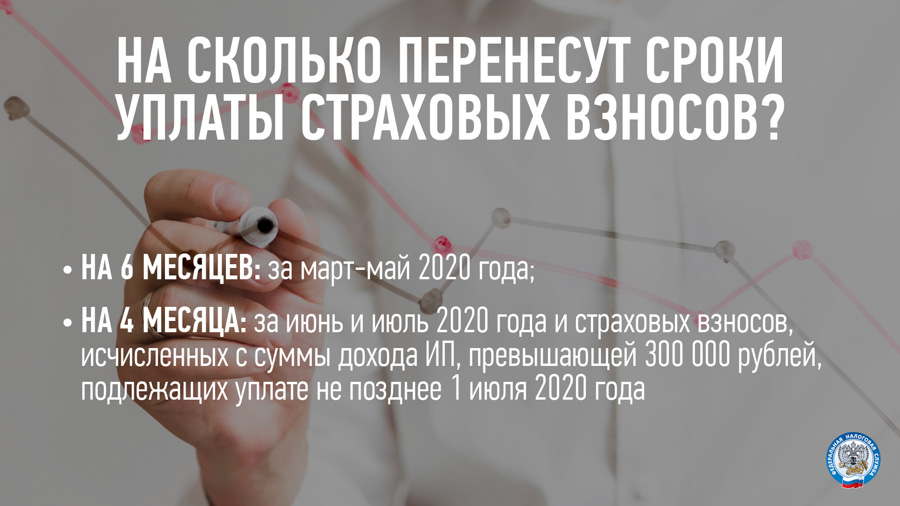 20
22.04.2020
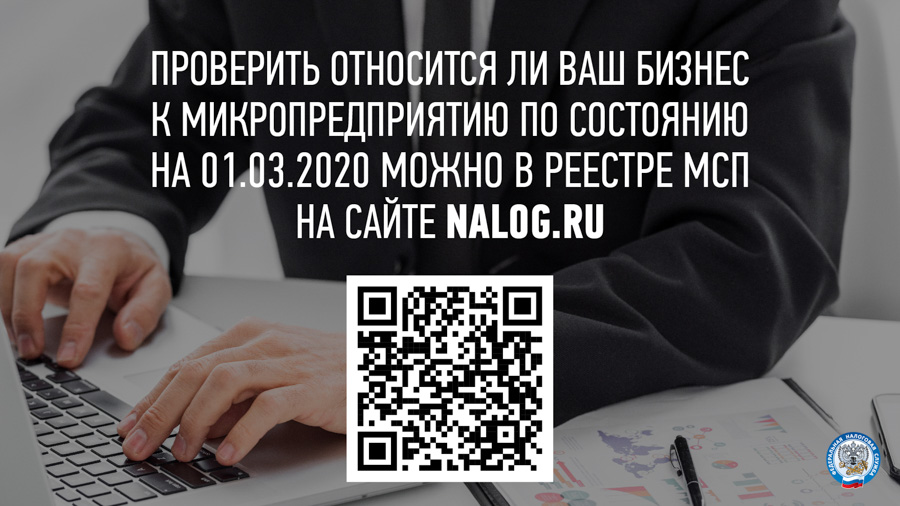 21
22.04.2020
ДОПОЛНИТЕЛЬНЫЕ ОСНОВАНИЯ ОТСРОЧКИ (РАССРОЧКИ)
Отсрочка или рассрочка по уплате налога — это изменение срока уплаты налога по заявлению налогоплательщика. Если есть основания для отсрочки или рассрочки, нужно подать заявление вместе с подтверждающими документами в налоговый орган по месту нахождения или учета.

По каким платежам:
Отсрочку или рассрочку можно получить по платежам со сроками уплаты в 2020 году, кроме НДПИ и акцизов.

Для каких отраслей:
-Чтобы получить отсрочку или рассрочку, нужно вести деятельность в наиболее пострадавших отраслях. При этом должно выполняться хотя бы одно из двух условий:

Снижение доходов, доходов от реализации или доходов от операций по нулевой ставке НДС более чем на 10%.
Есть убыток за отчетные периоды 2020 года, хотя за 2019 год убытка не было.
22
22.04.2020
Какое обеспечение необходимо для отсрочки или рассрочки
Менее чем на 6 месяцев

Обеспечение не требуется

Более чем на 6 месяцев

Любой из вариантов:

залог — недвижимость, кадастровая стоимость которой больше суммы налоговой задолженности;
поручительство;
банковская гарантия по требованиям статей 74, 74.1 и пункта 2.1 статьи 176.1 НК РФ.
23
22.04.2020
Сроки, на которые предоставляется отсрочка
Выручка снизилась более чем на 50%, или есть убыток при одновременном снижении выручки более чем на 30%

1 год

Выручка снизилась более чем на 30%, или есть убыток при одновременном снижении выручки более чем на 20%

9 месяцев

Выручка снизилась более чем на 20%, или есть убыток при одновременном снижении выручки более чем на 10%

6 месяцев

Снижение выручки  от 10 до 20%

3 месяца
24
22.04.2020
Рекомендованная форма заявления о предоставлении отсрочки (рассрочки)
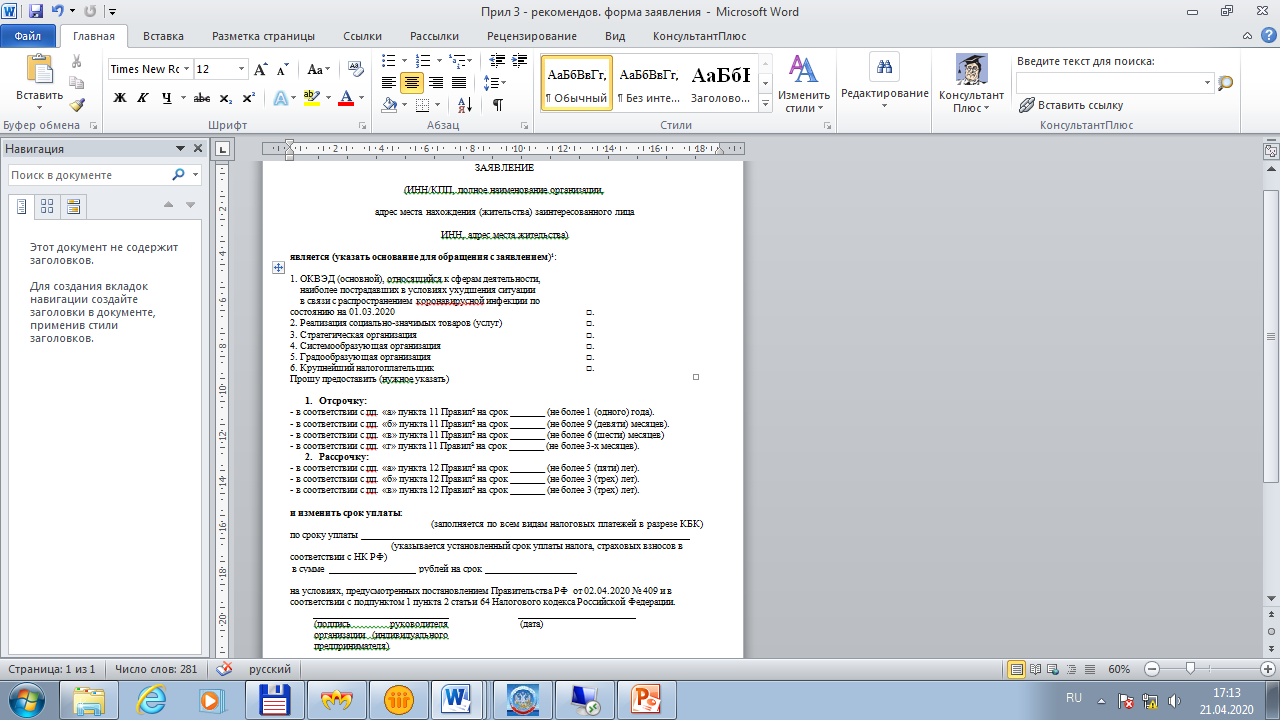 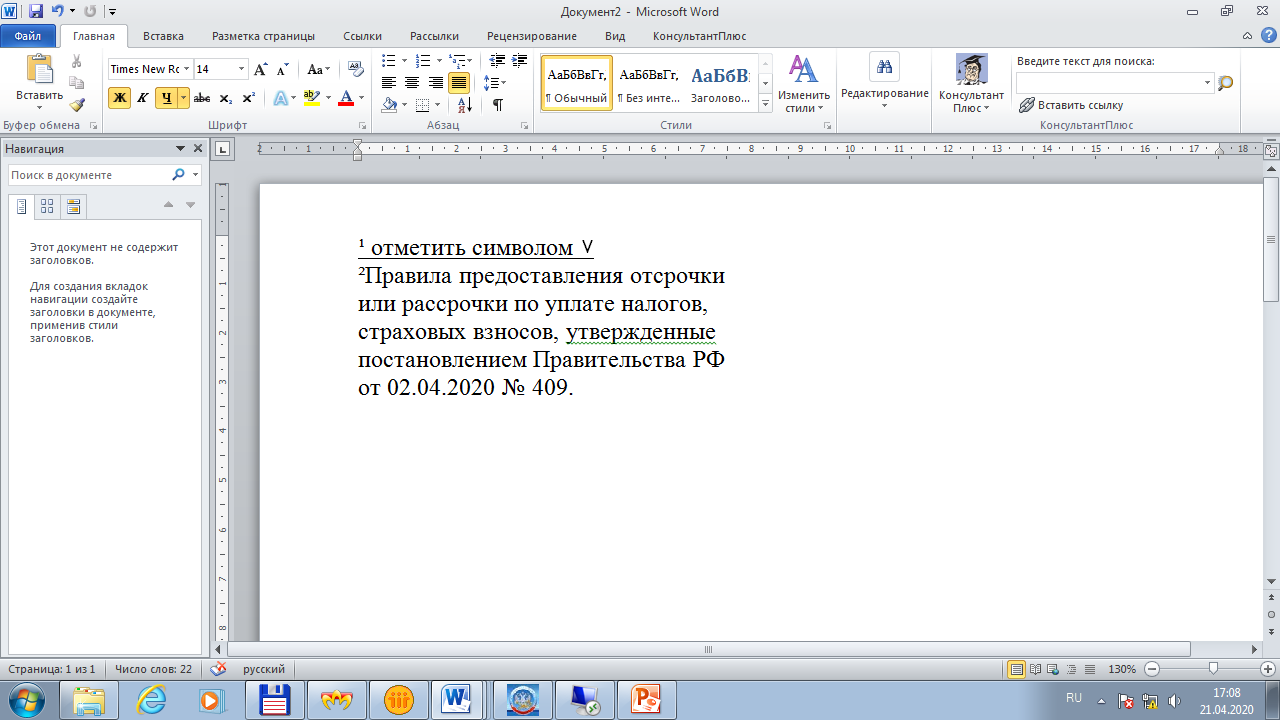 25
Рекомендованная форма обязательства о соблюдении заинтересованным лицом условий отсрочки (рассрочки)
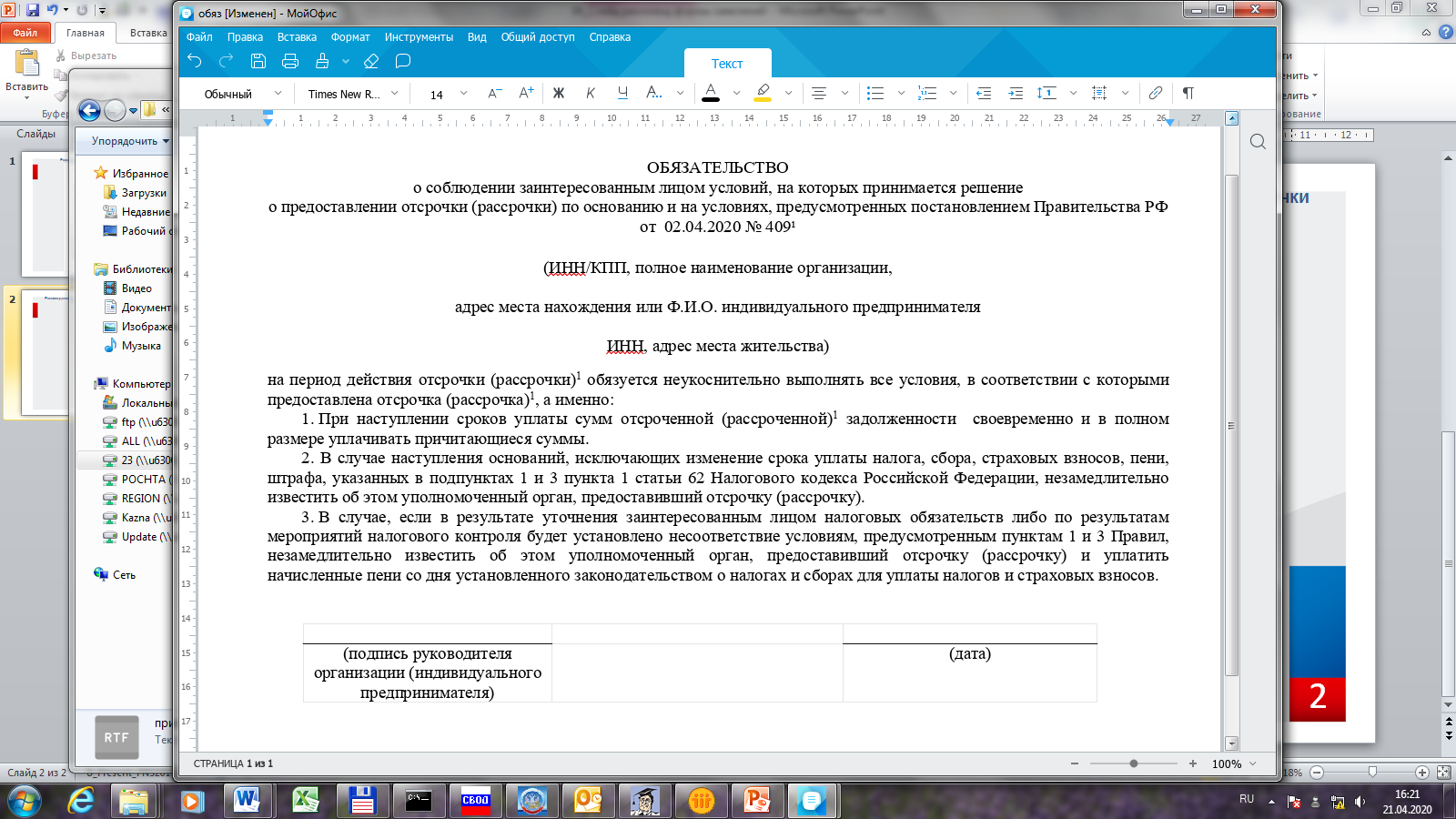 26
Сроки, на которые предоставляется рассрочка

При снижении выручки организации более чем на 50%, или есть убыток при одновременном снижении выручки более чем на 30% — до 3 лет.
Особые условия
У некоторых налогоплательщиков — особые условия отсрочки и рассрочки. Это касается крупнейших налогоплательщиков, стратегических, системообразующих, градообразующих организаций, а также реализующих социально-значимые товары или услуги.

 Отсрочка по особым условиям:

Выручка снизилась более чем на 30% - 1 год

Выручка снизилась более чем на 20% - 9 месяцев

Выручка снизилась более чем на 10% - 6 месяцев

Другие случаи - 3 месяца
27
22.04.2020
Рассрочка по особым условиям


Выручка снизилась более чем на 50% - до 5 лет

Выручка снизилась более чем на 30% - до 3 лет
28
22.04.2020
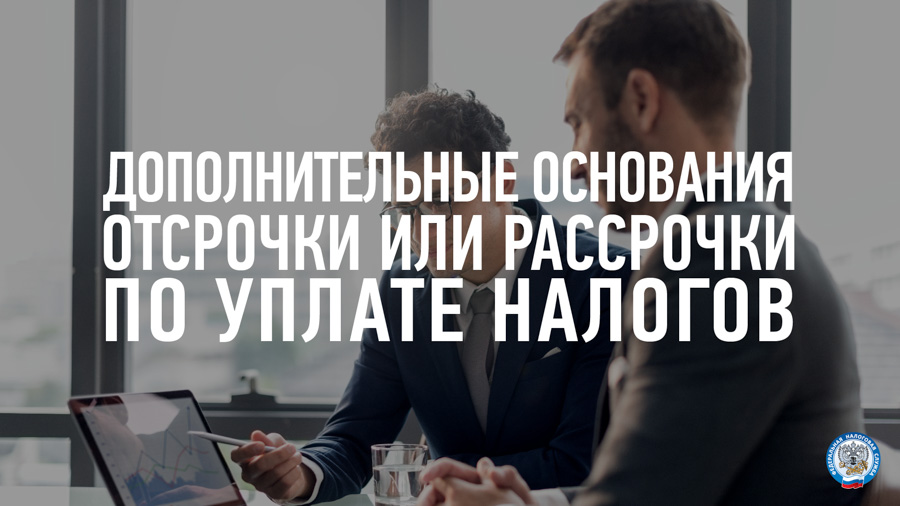 29
22.04.2020
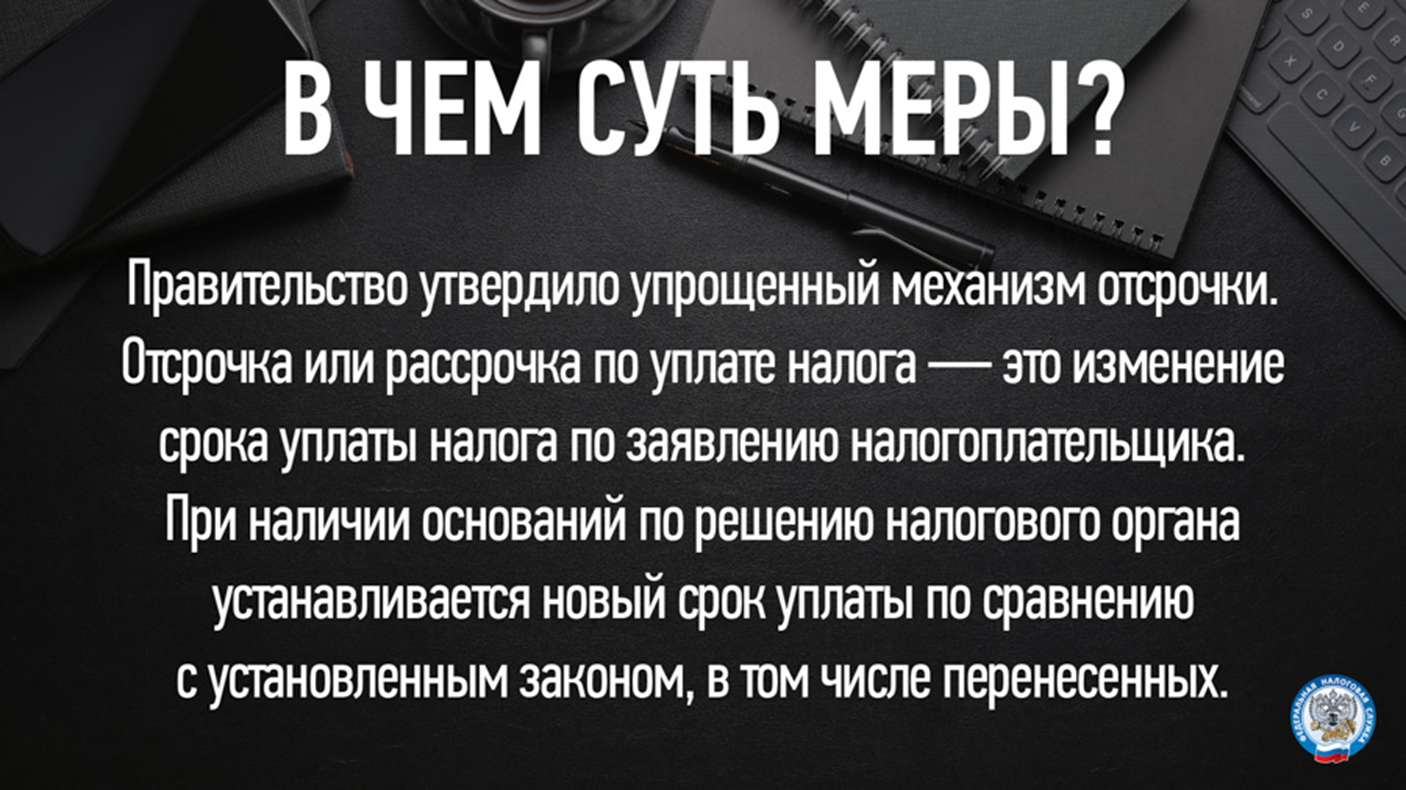 30
22.04.2020
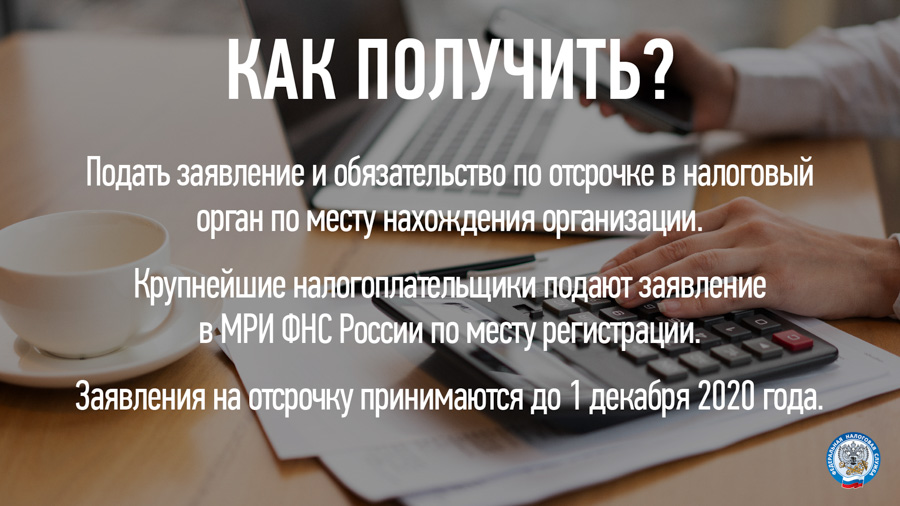 31
22.04.2020
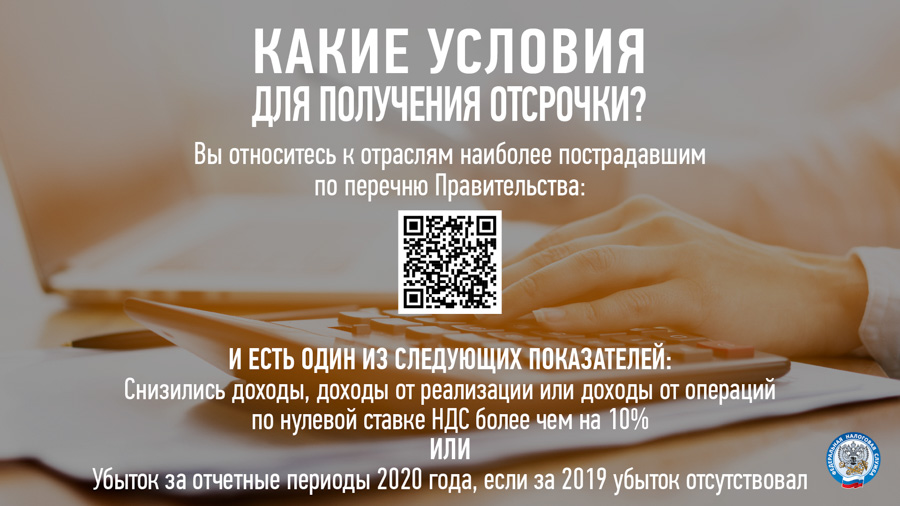 32
22.04.2020
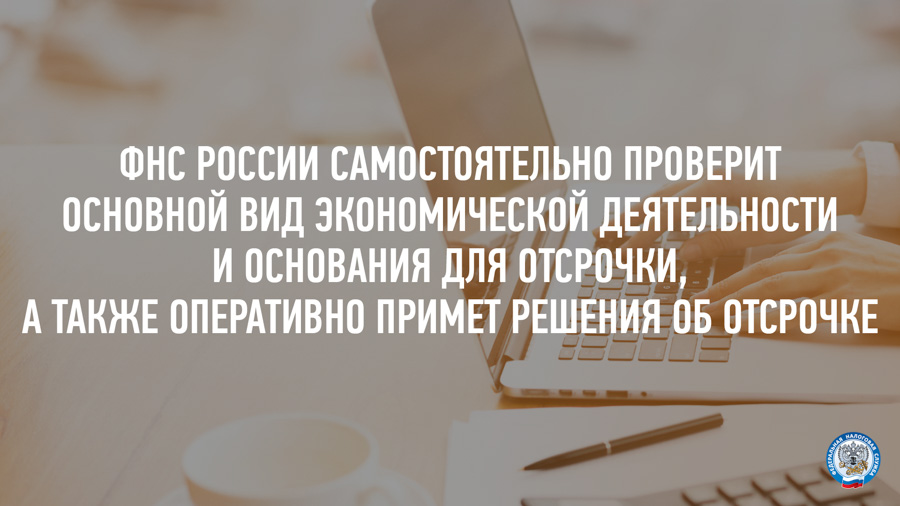 33
22.04.2020